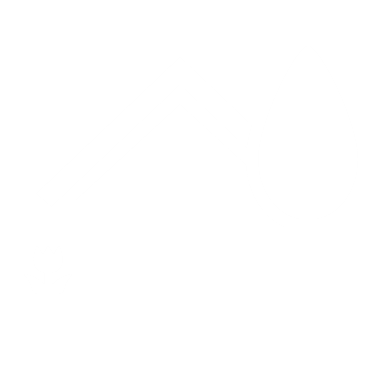 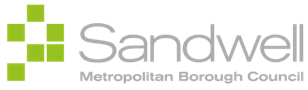 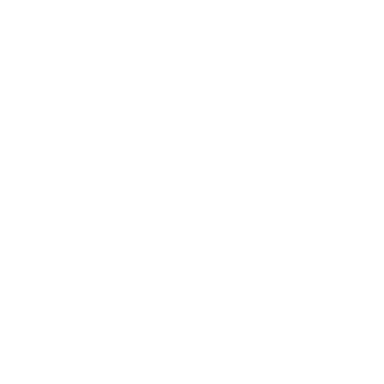 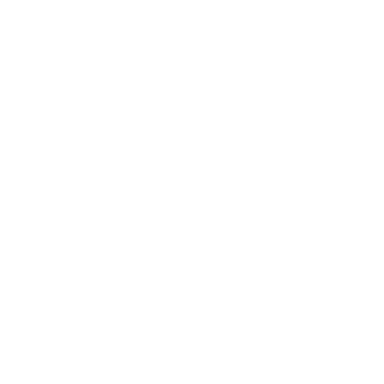 Housing Dashboard Year 2020/21
Response Timescales
Complaints Received
Compliments Received
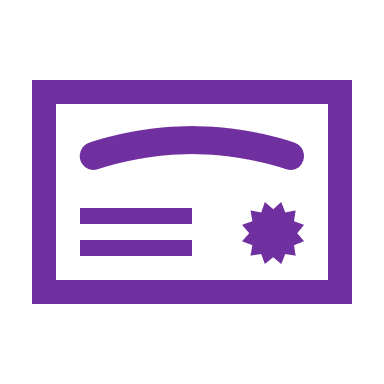 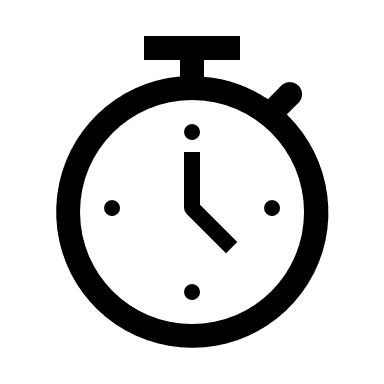 278
209
229 were at stage 1 & 
49 were at stage 2
84% responded to within timescale (target 95%)
16% not responded to within timescale
Complaints where the council is partially at fault (partly upheld)
Complaints where council is not at 
fault (not upheld)
Complaints where council
 is at fault (upheld)
15%
35%
50%
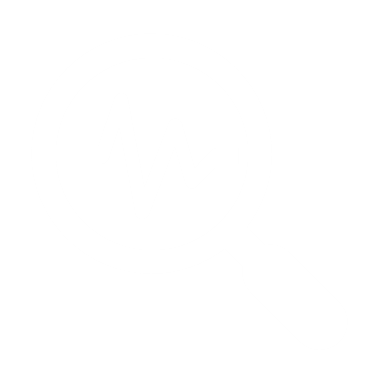 Housing Dashboard Year 2020/21
Comparison
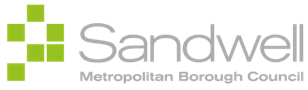 Stage 1 & Stage 2 Complaints by Service Area
Stage 1 Complaints
129
Repairs & Maintenance
88
Local Housing Services
41
Gas Repairs Services
20
Housing Solutions
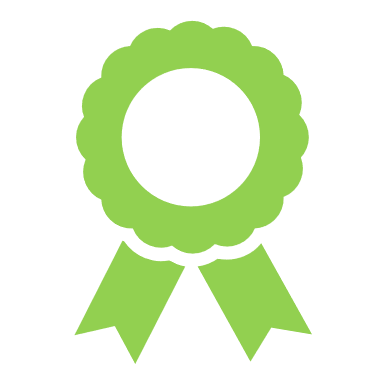 Compliments
Stage 2 Complaints